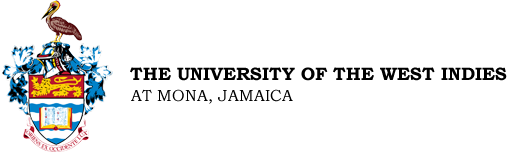 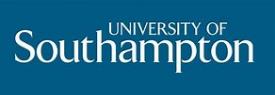 Teleconnected SARgassum risks across the Atlantic: building capacity for TRansformational Adaptation in the Caribbeanand West Africa (SARTRAC)
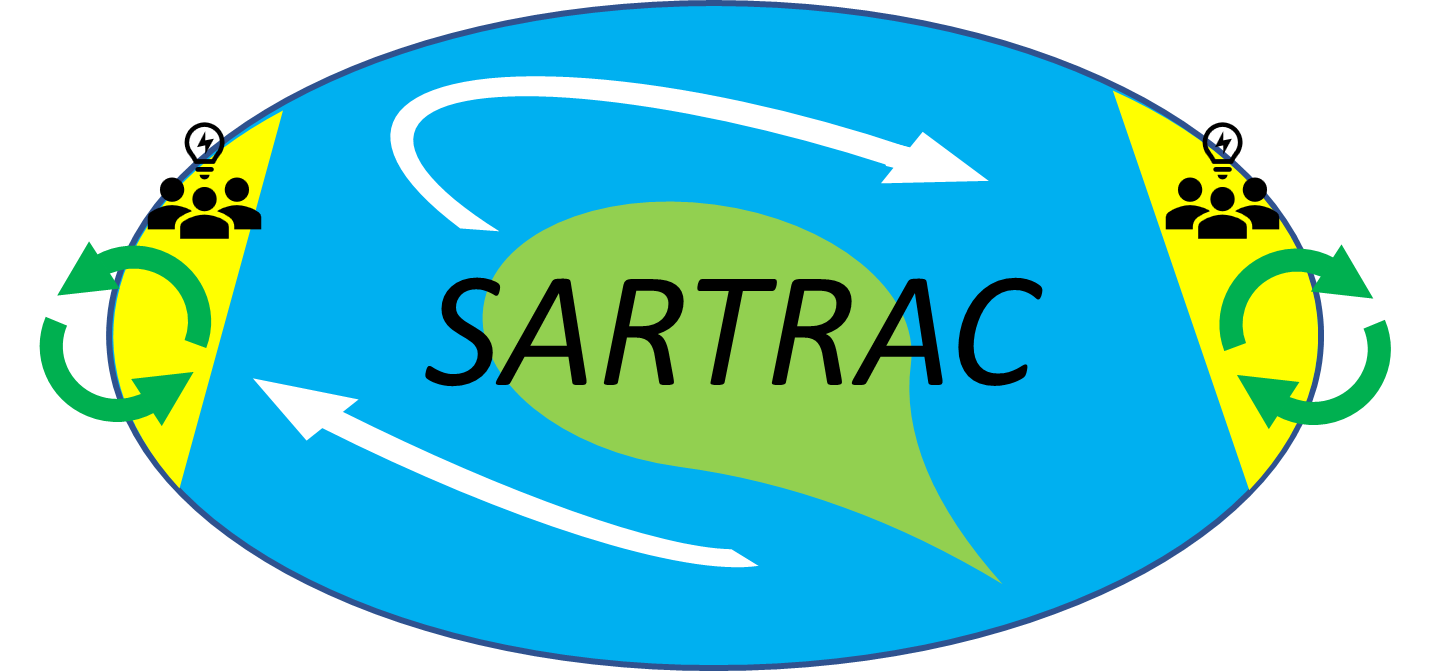 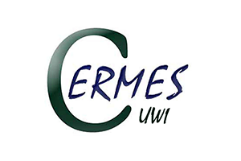 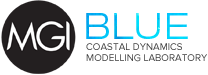 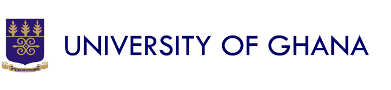 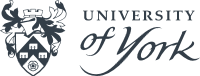 Funded by the Economic and Social Research Council (ESRC), through the Global Challenges Research Fund (GCRF)
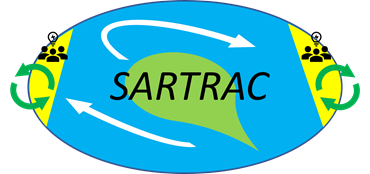 SARTRAC Theory of change
What is a Theory of Change?
A Theory of Change (TOC) is a framework to monitor, evaluate and demonstrate impact (a results chain)
TOC underpins SARTRAC research design, it guides our research, communications and engagement activities. 
Living document, provides opportunities to reflect and revise activities.
The SARTRAC TOC
The intended IMPACT of SARTRAC is to:
influence sargassum policy and management decisions at the international level and within partner DAC-list countries, notably Jamaica and Ghana. 
This long term goal is the starting point for the SARTRAC TOC
SARTRAC TOC Assumptions and Indicators